Sagan um Kalla
Eftir Sindra Kristinsson
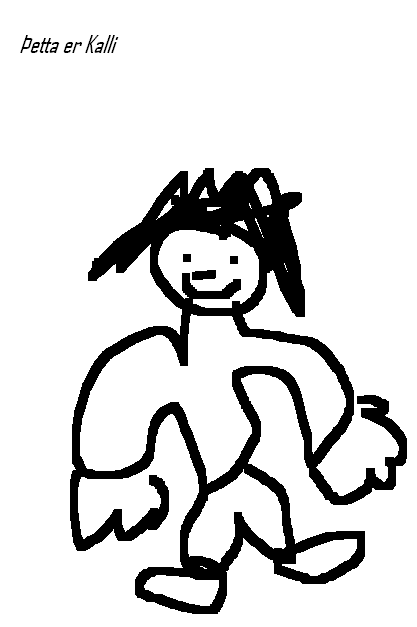 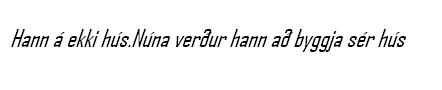 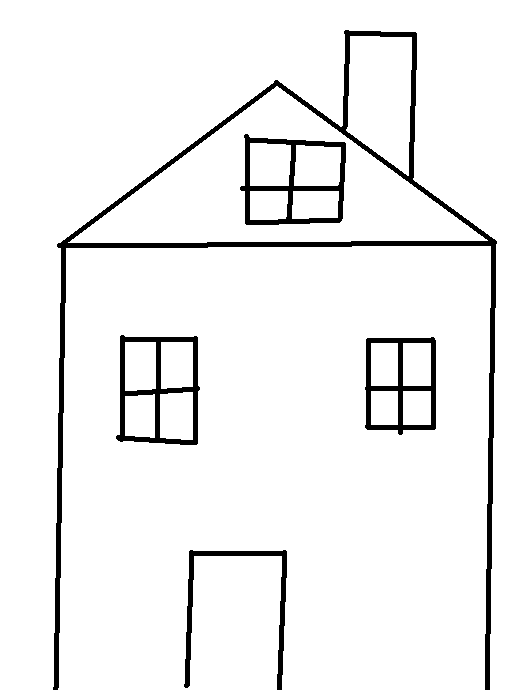 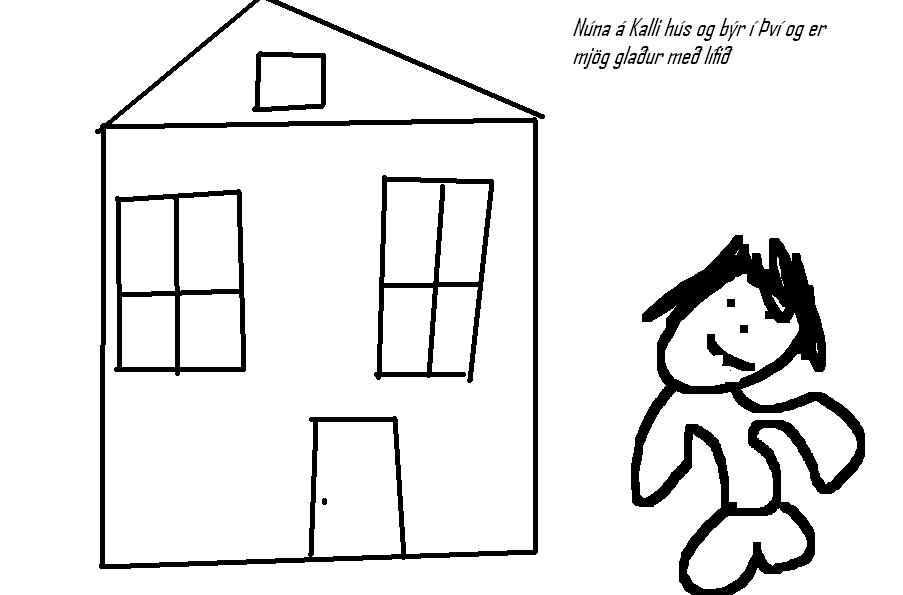 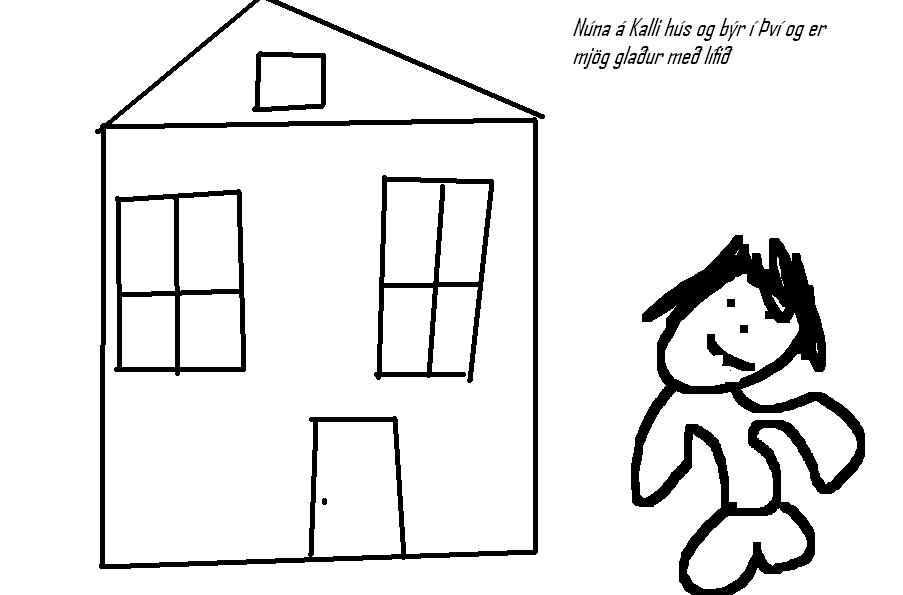 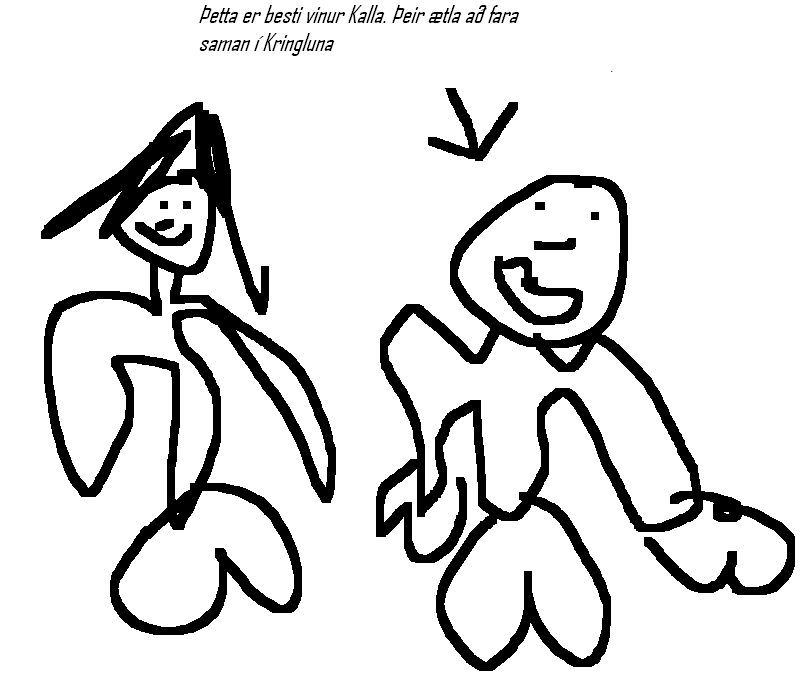 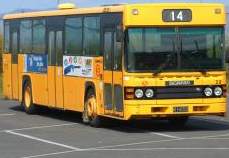 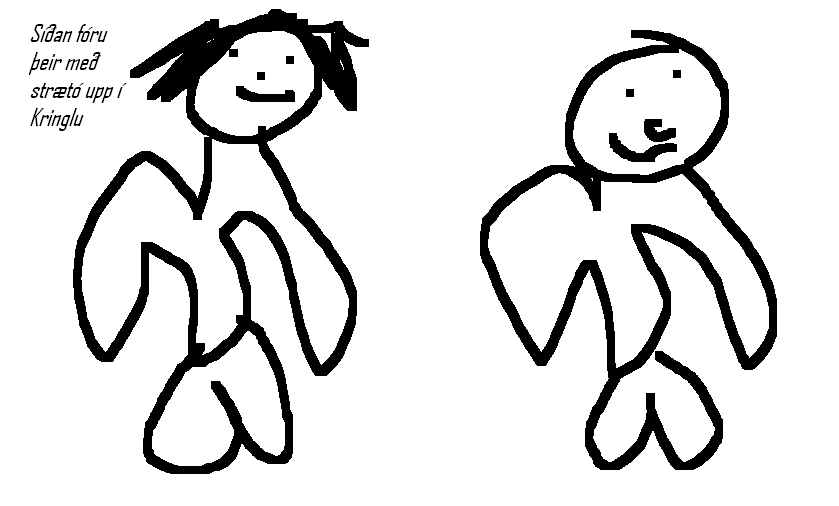 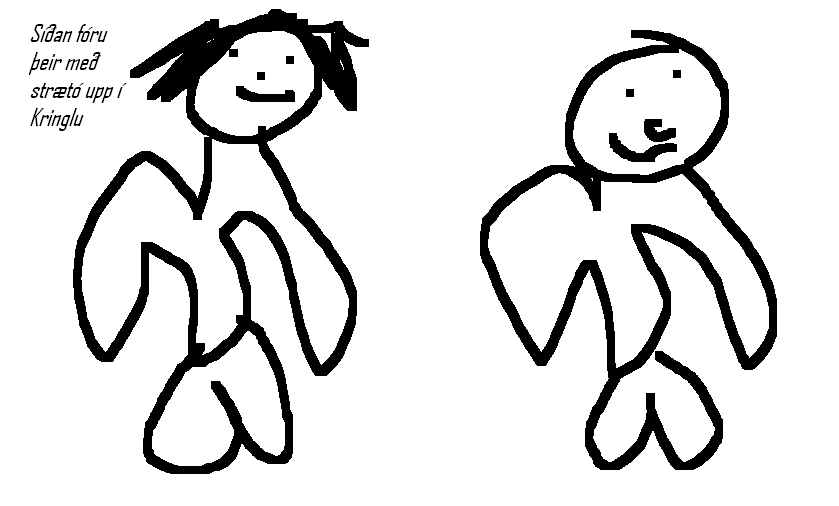 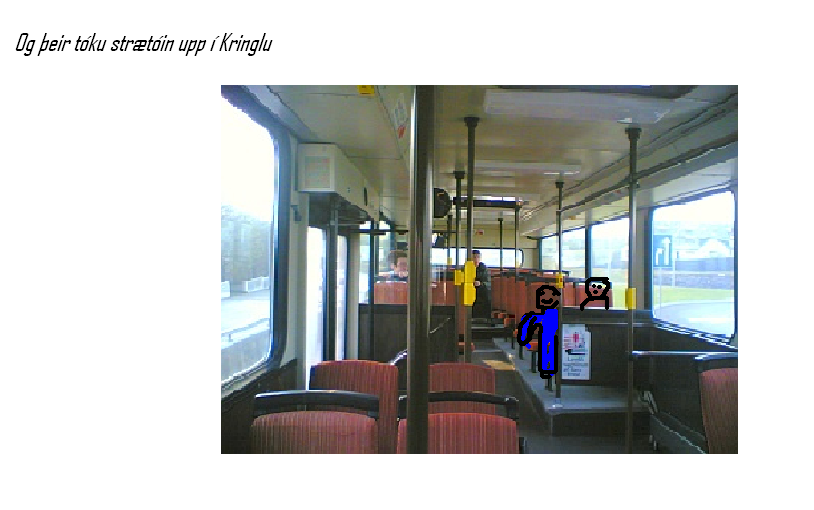 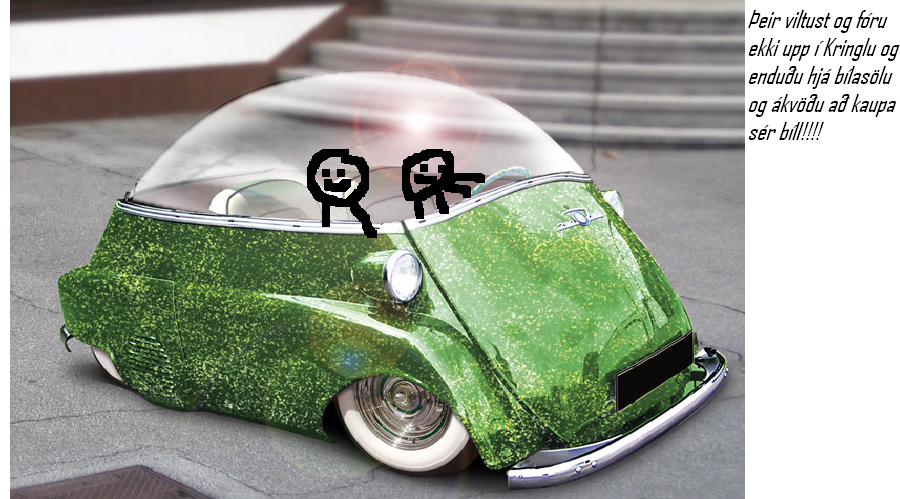 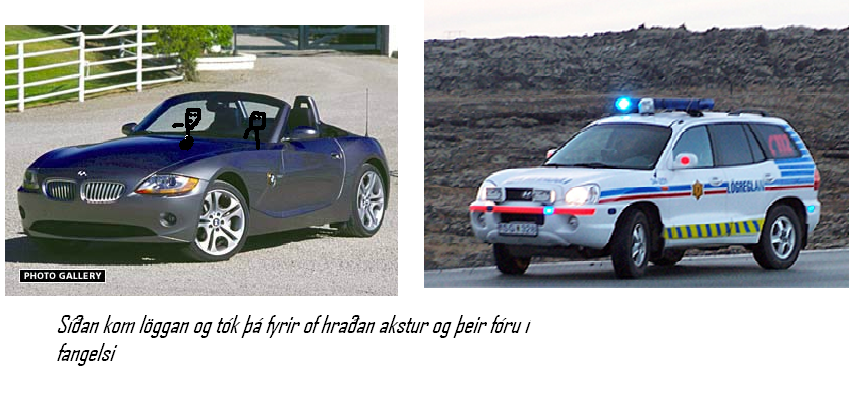 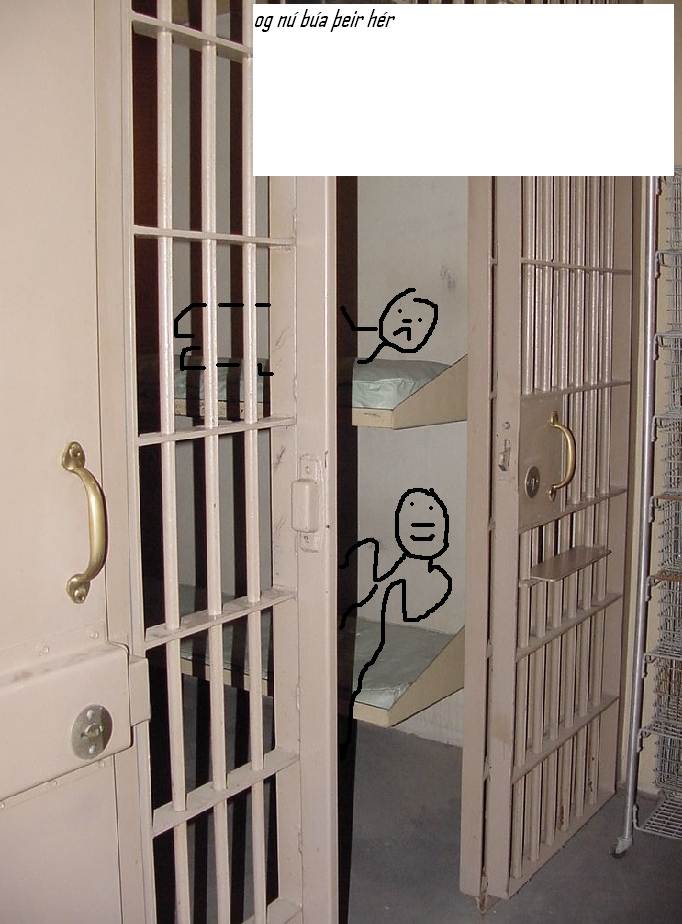 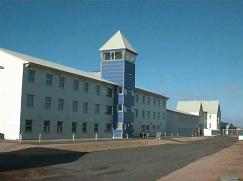 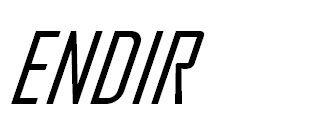